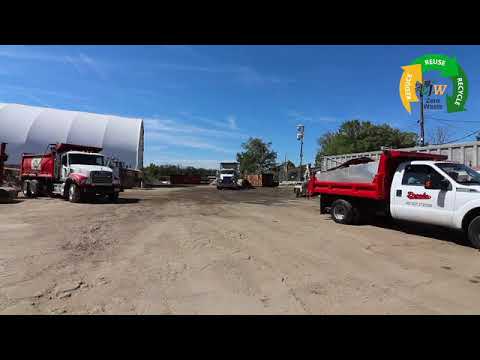 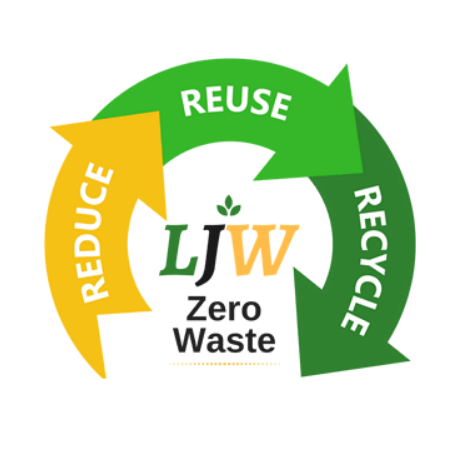 NEXT
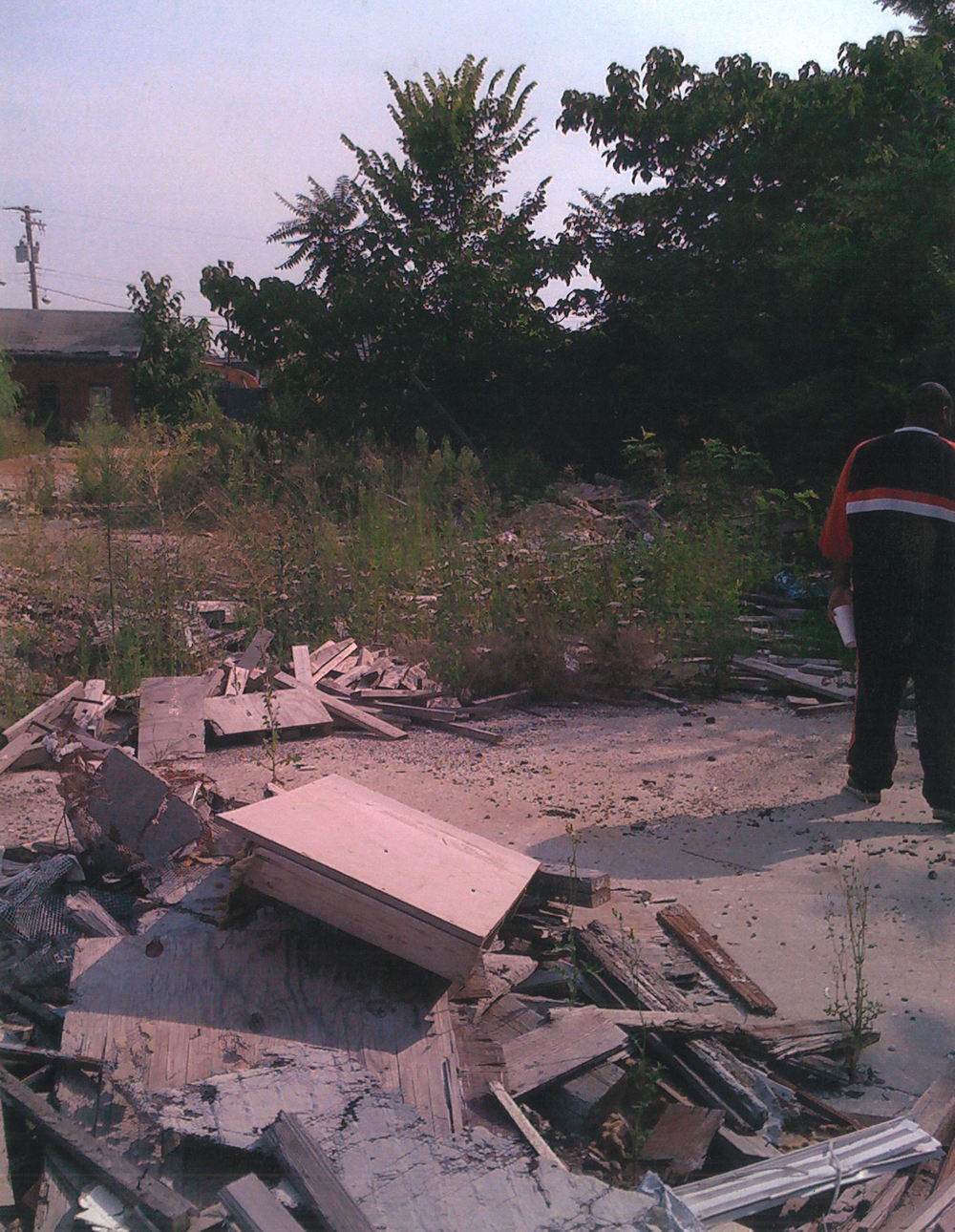 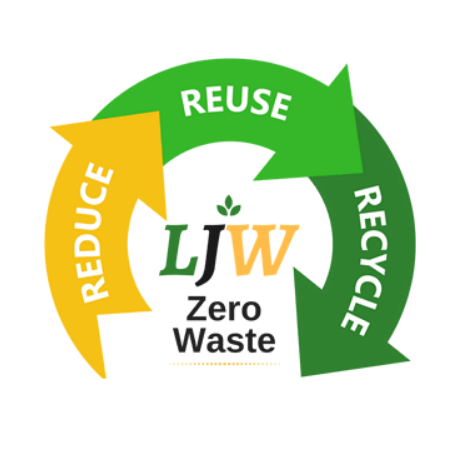 VISION
UNUSED PROPERTY
NEXT >
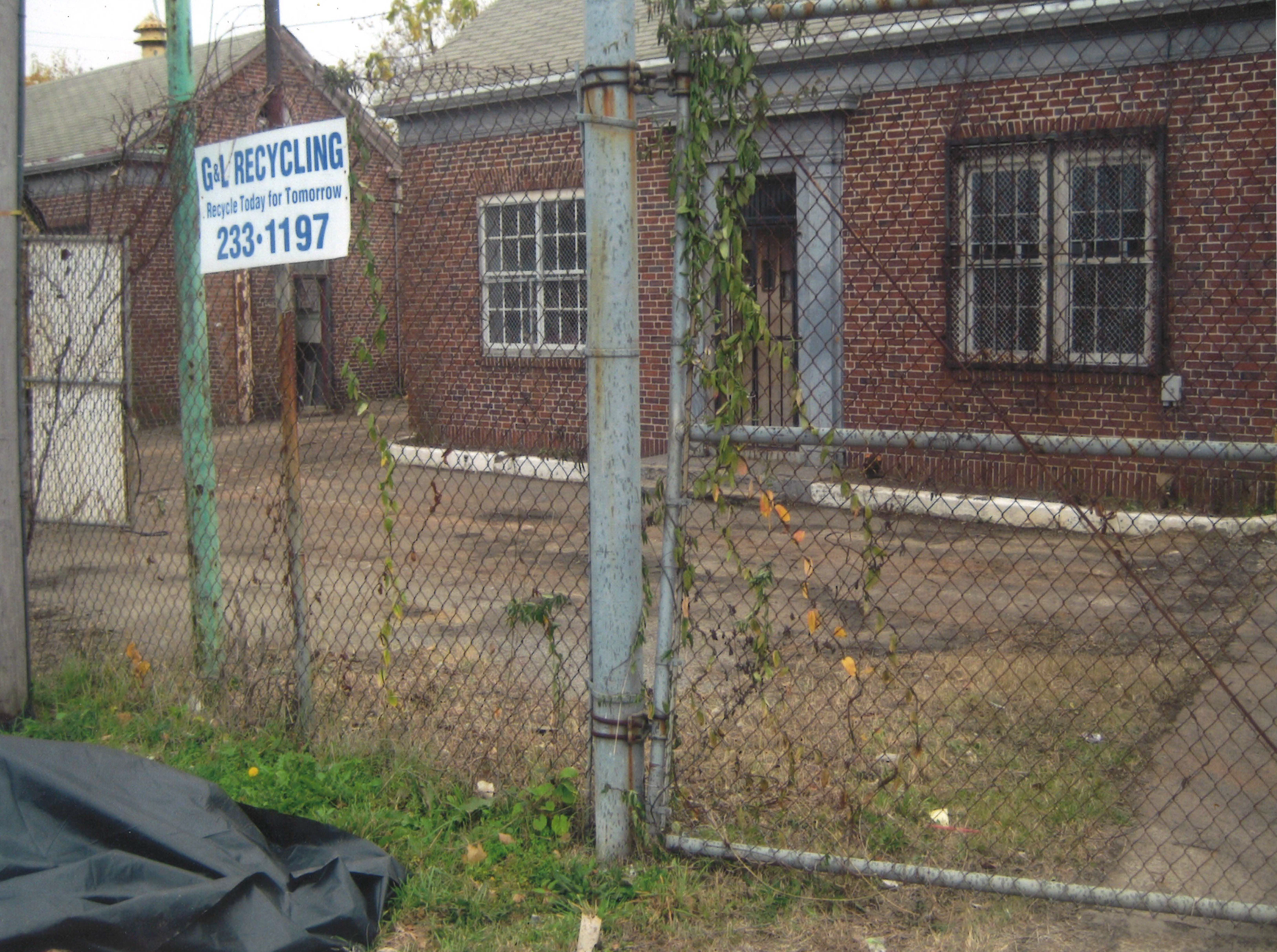 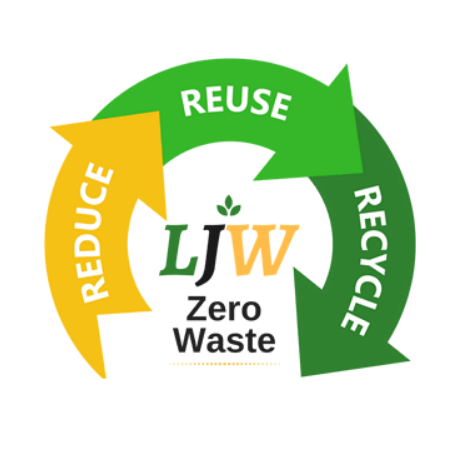 NEXT >
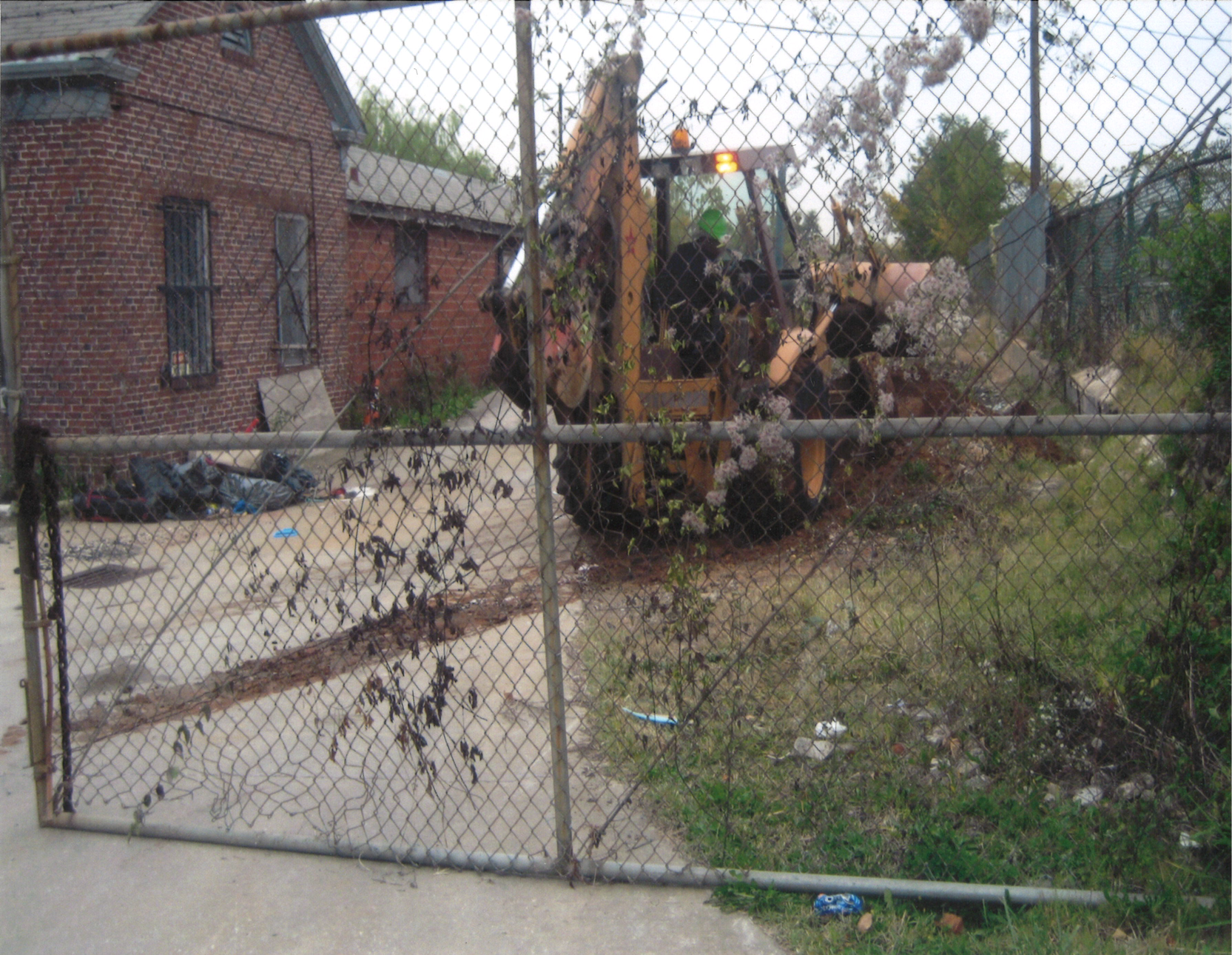 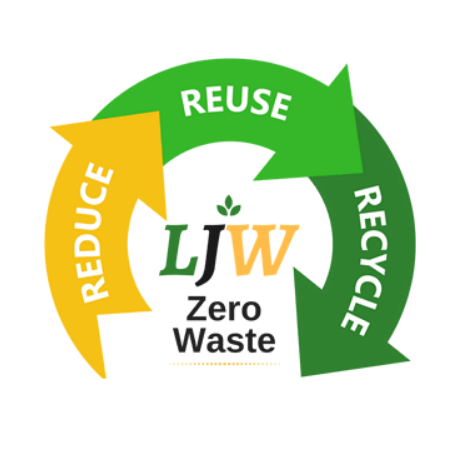 NEXT >
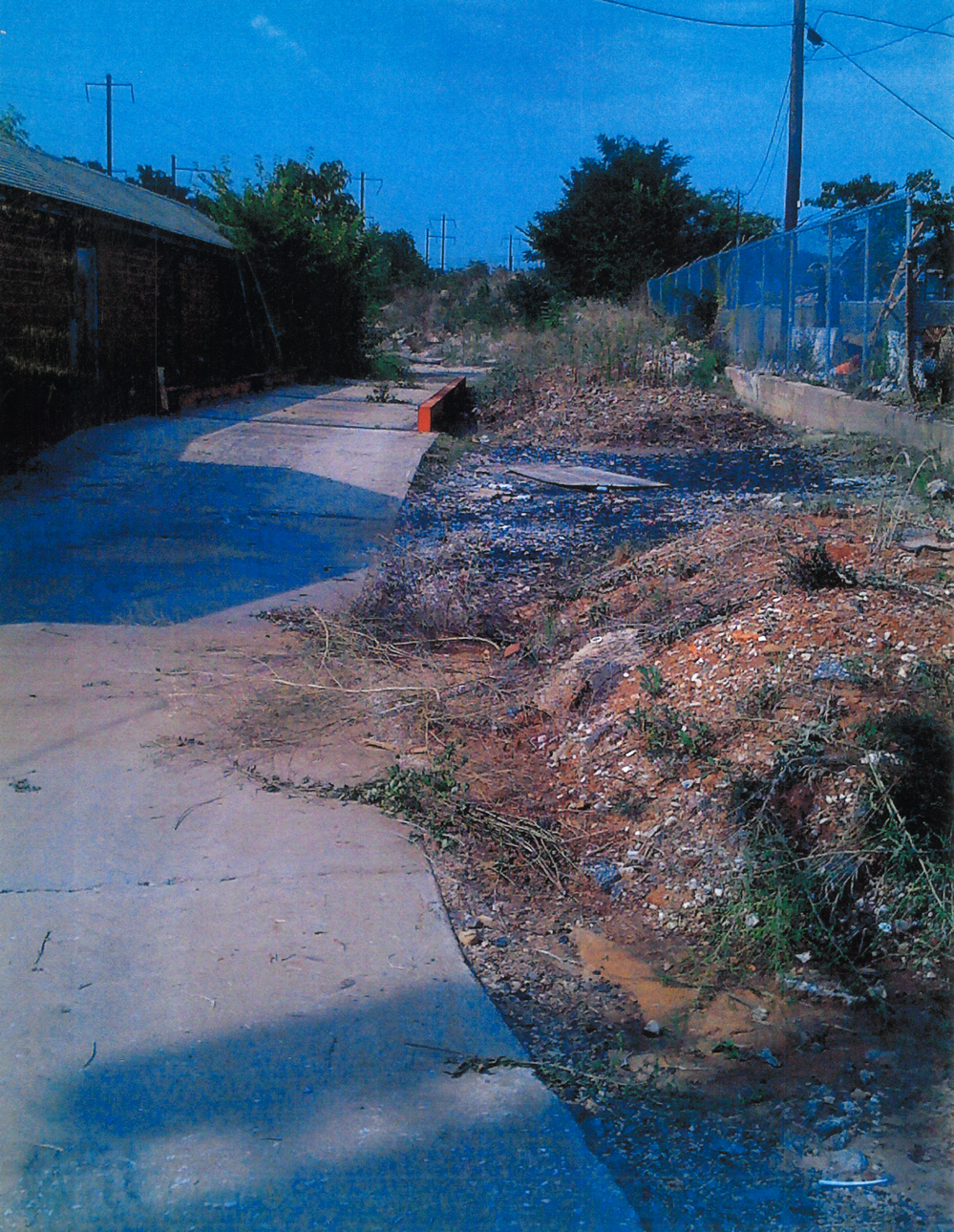 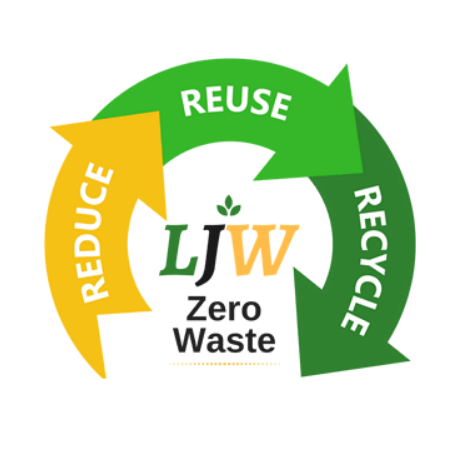 NEXT >
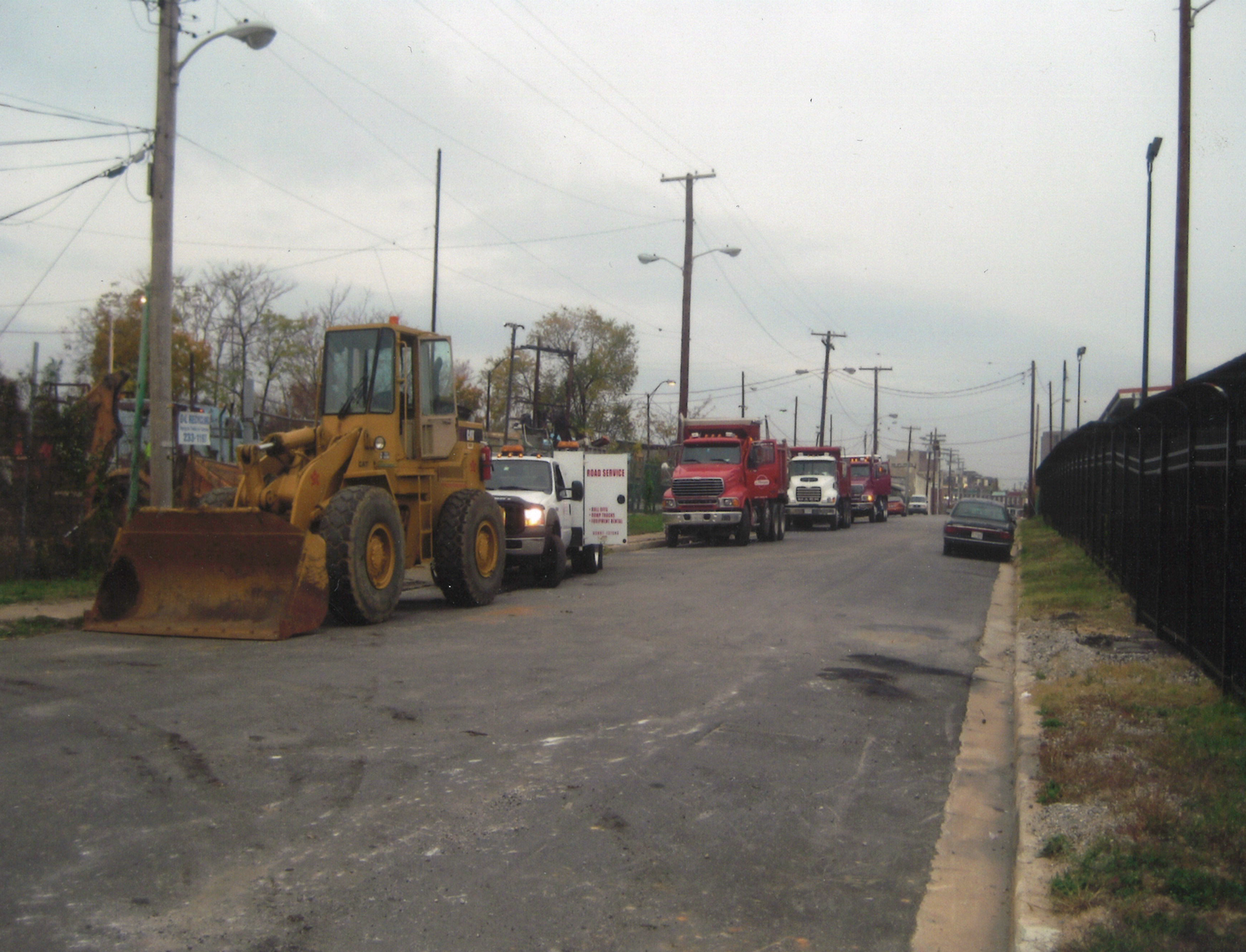 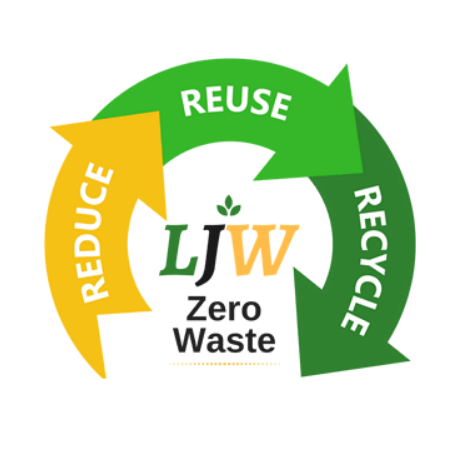 NEXT >
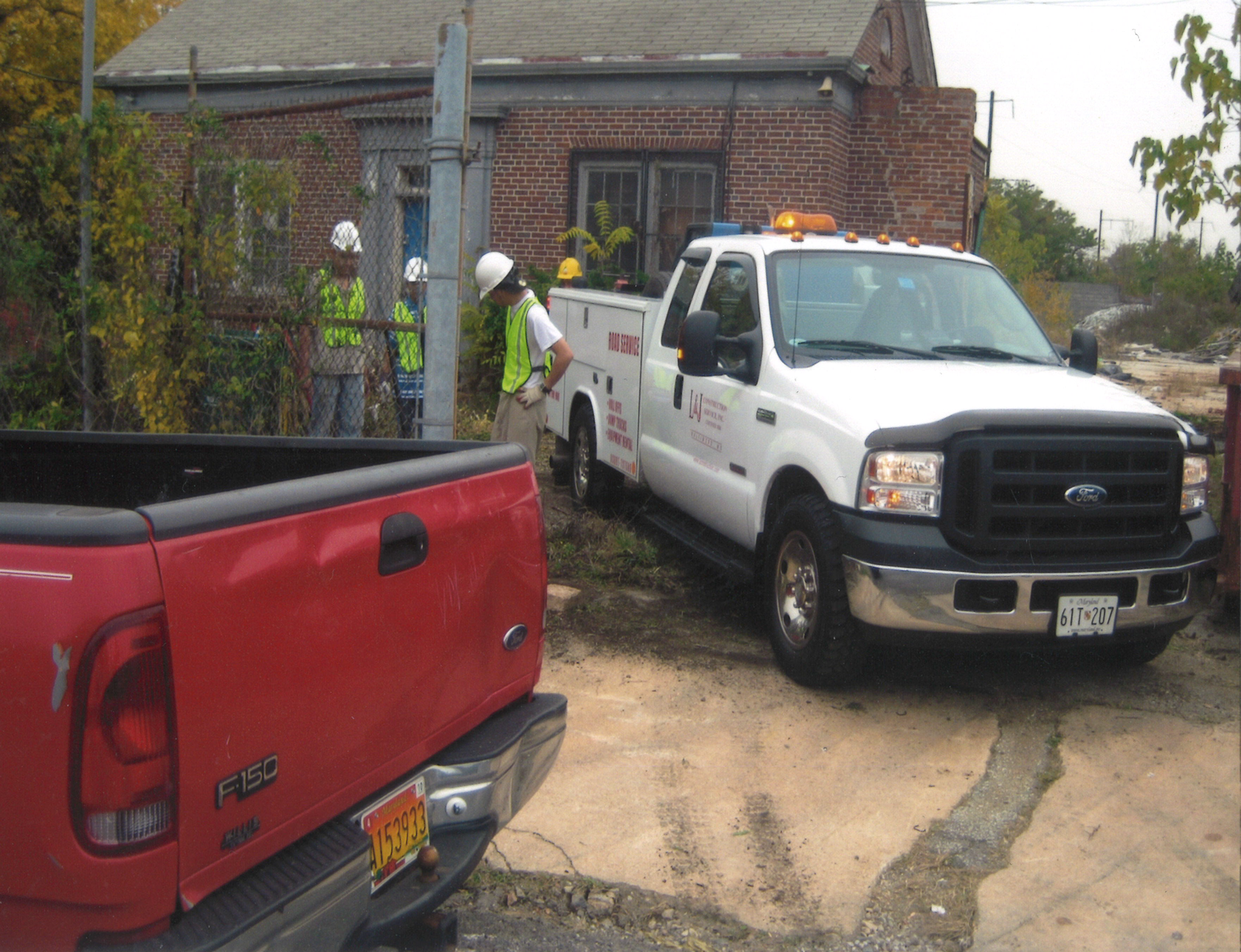 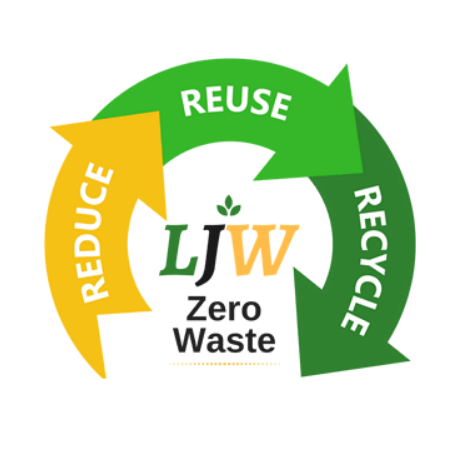 NEXT >
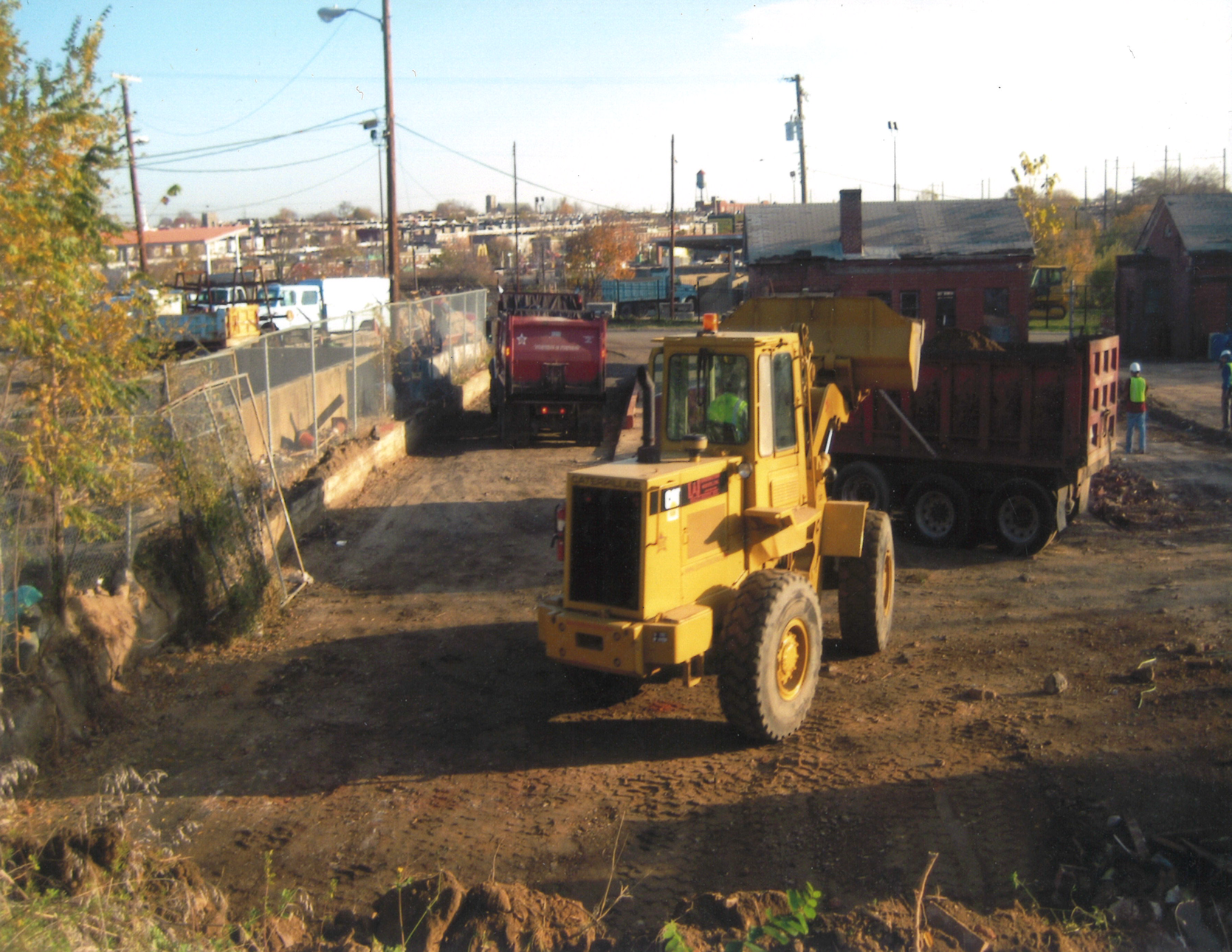 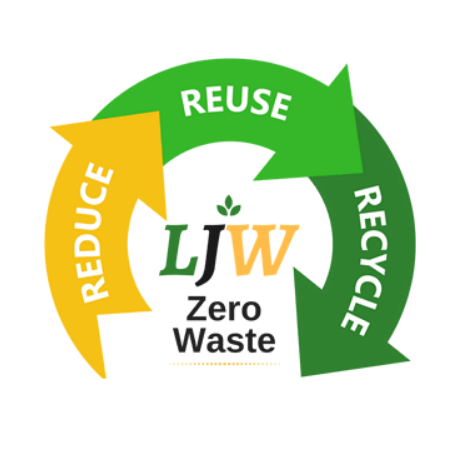 NEXT >
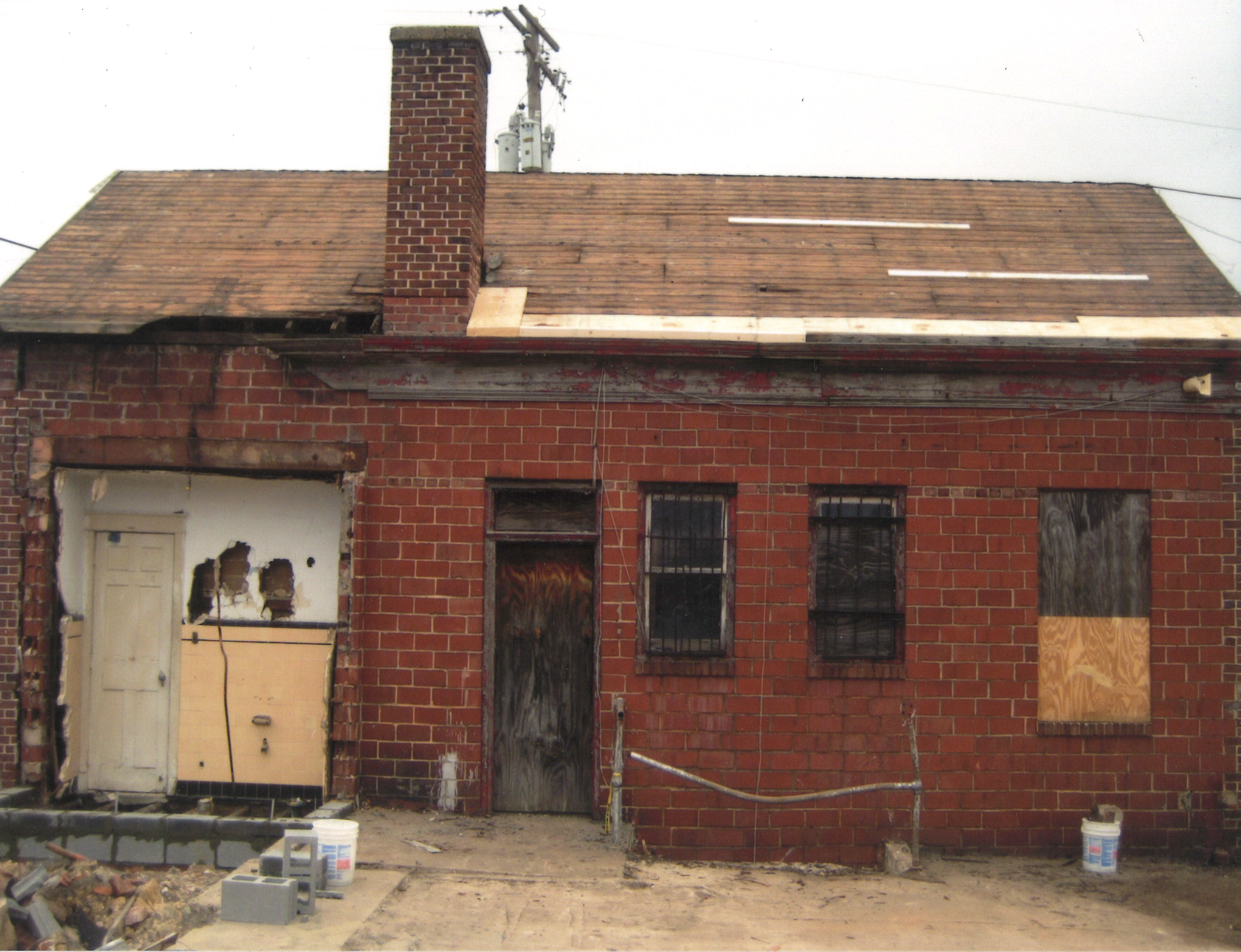 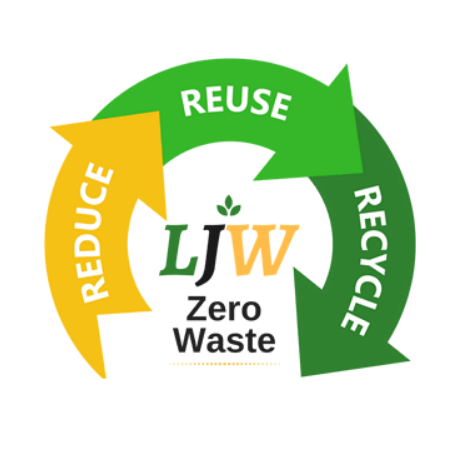 NEXT >
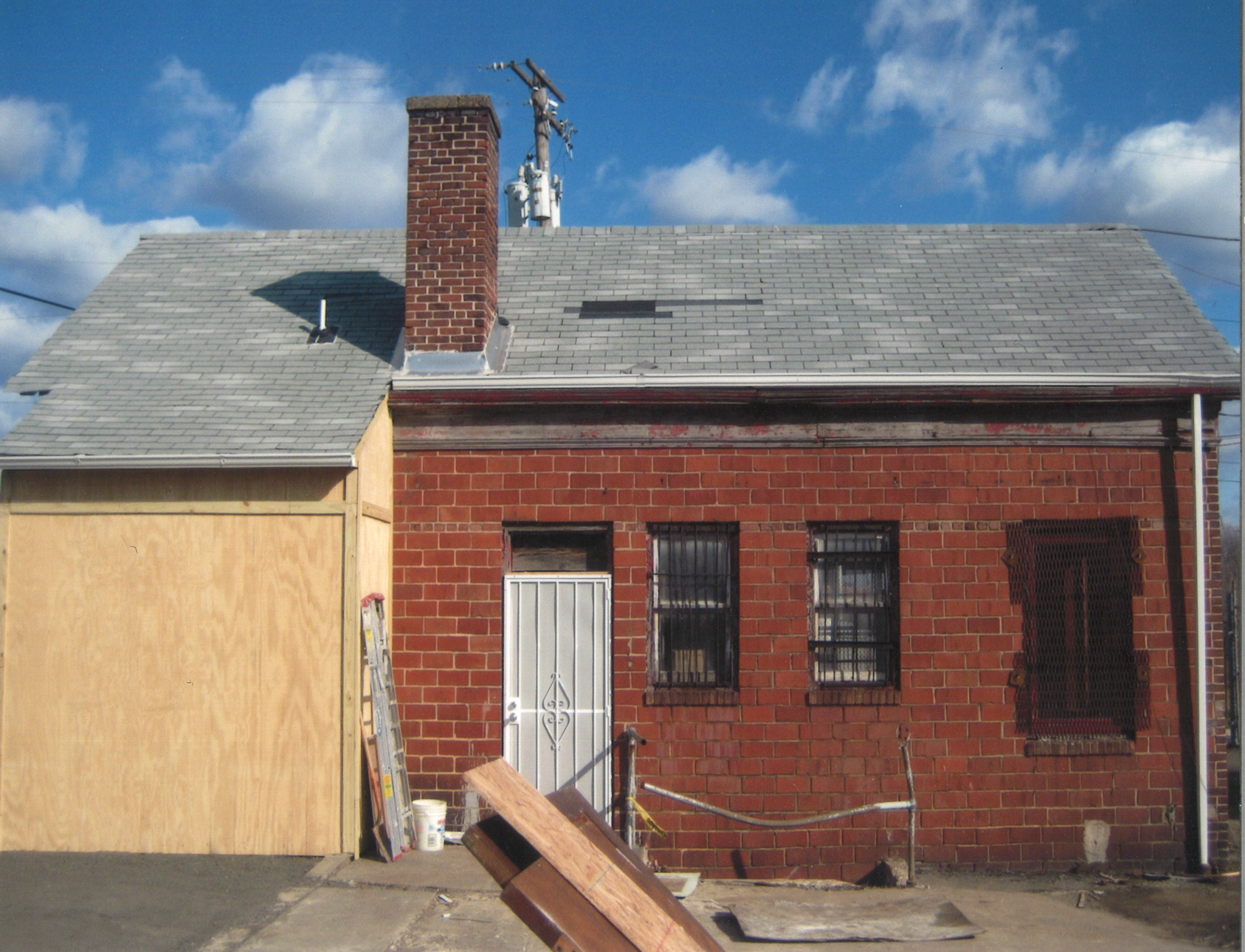 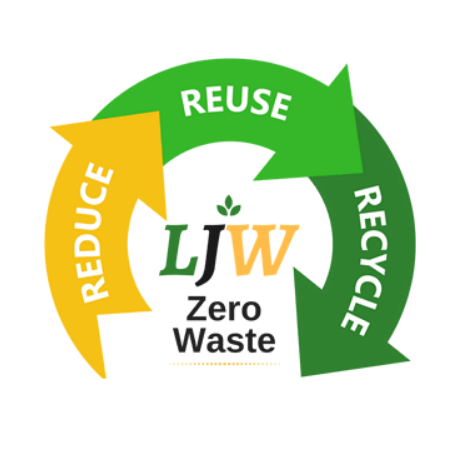 NEXT >
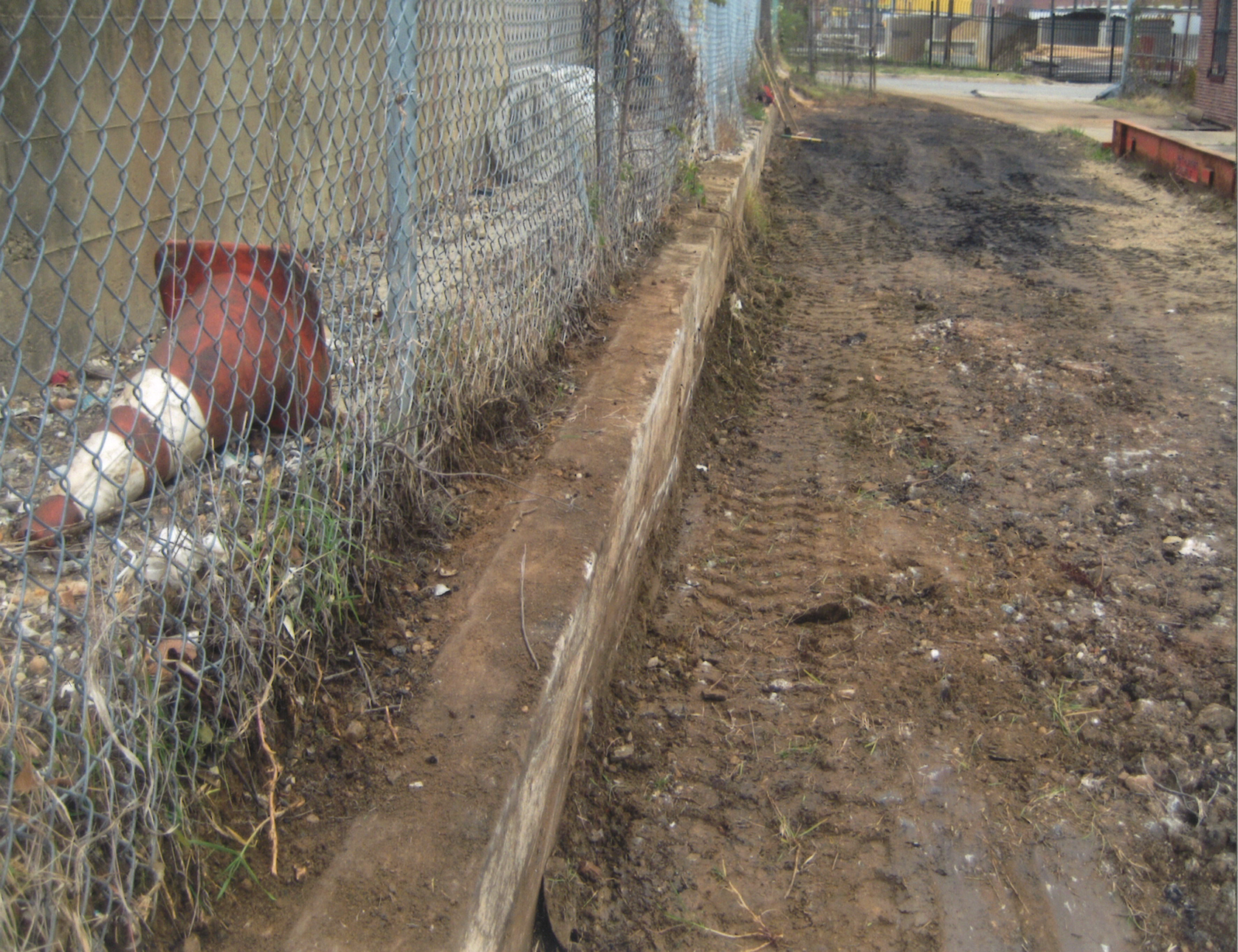 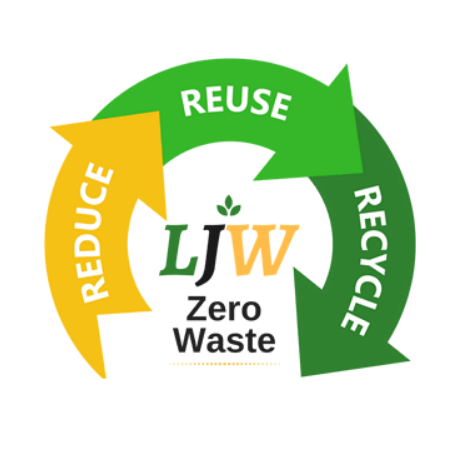 NEXT >
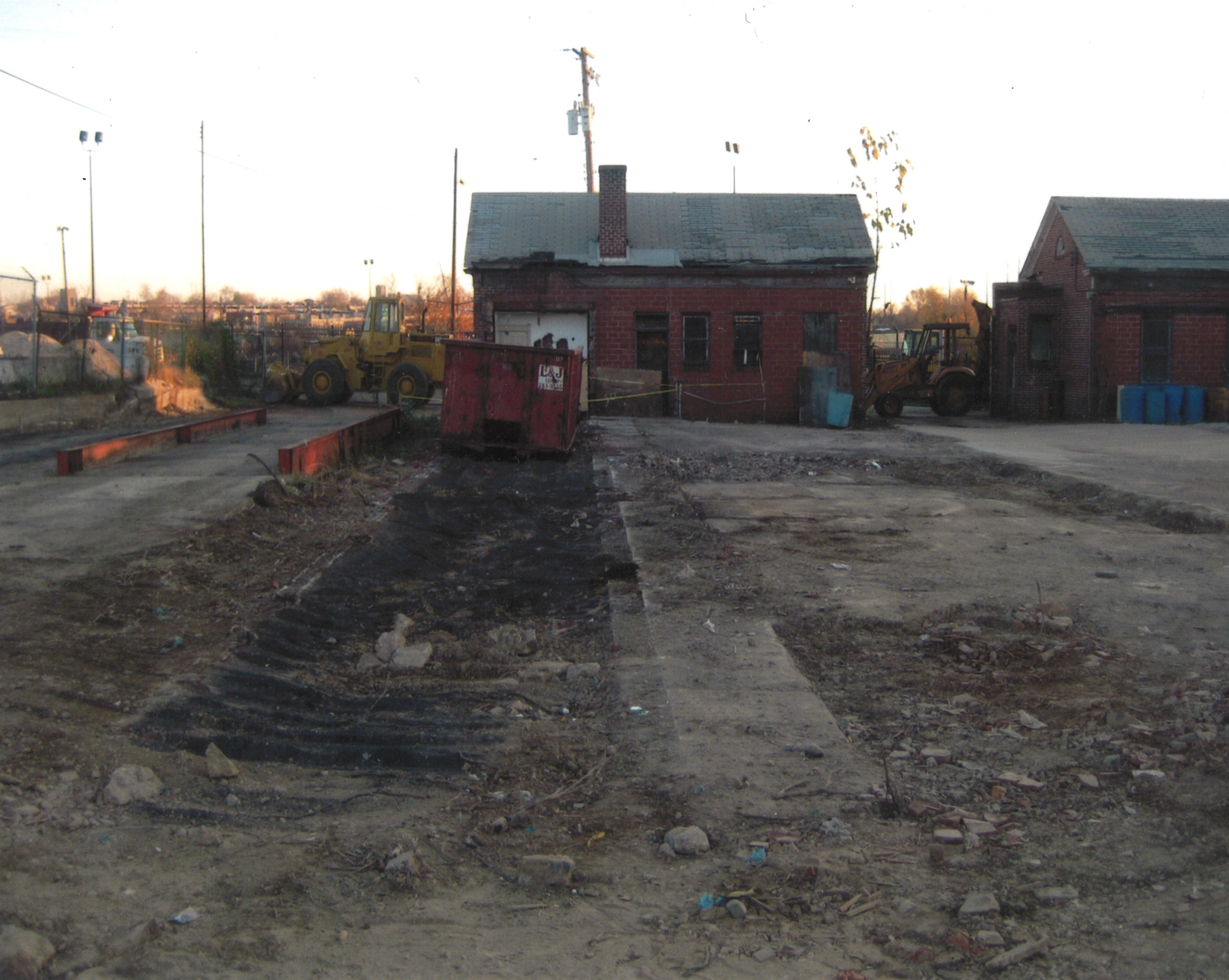 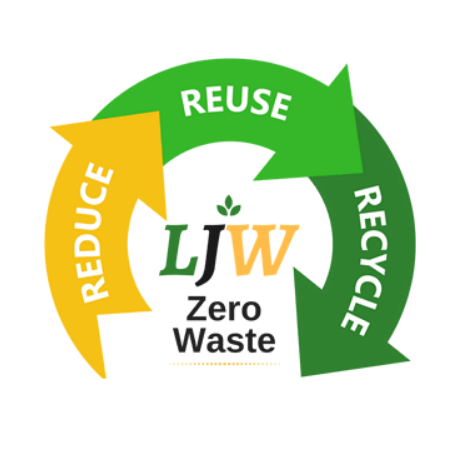 NEXT >
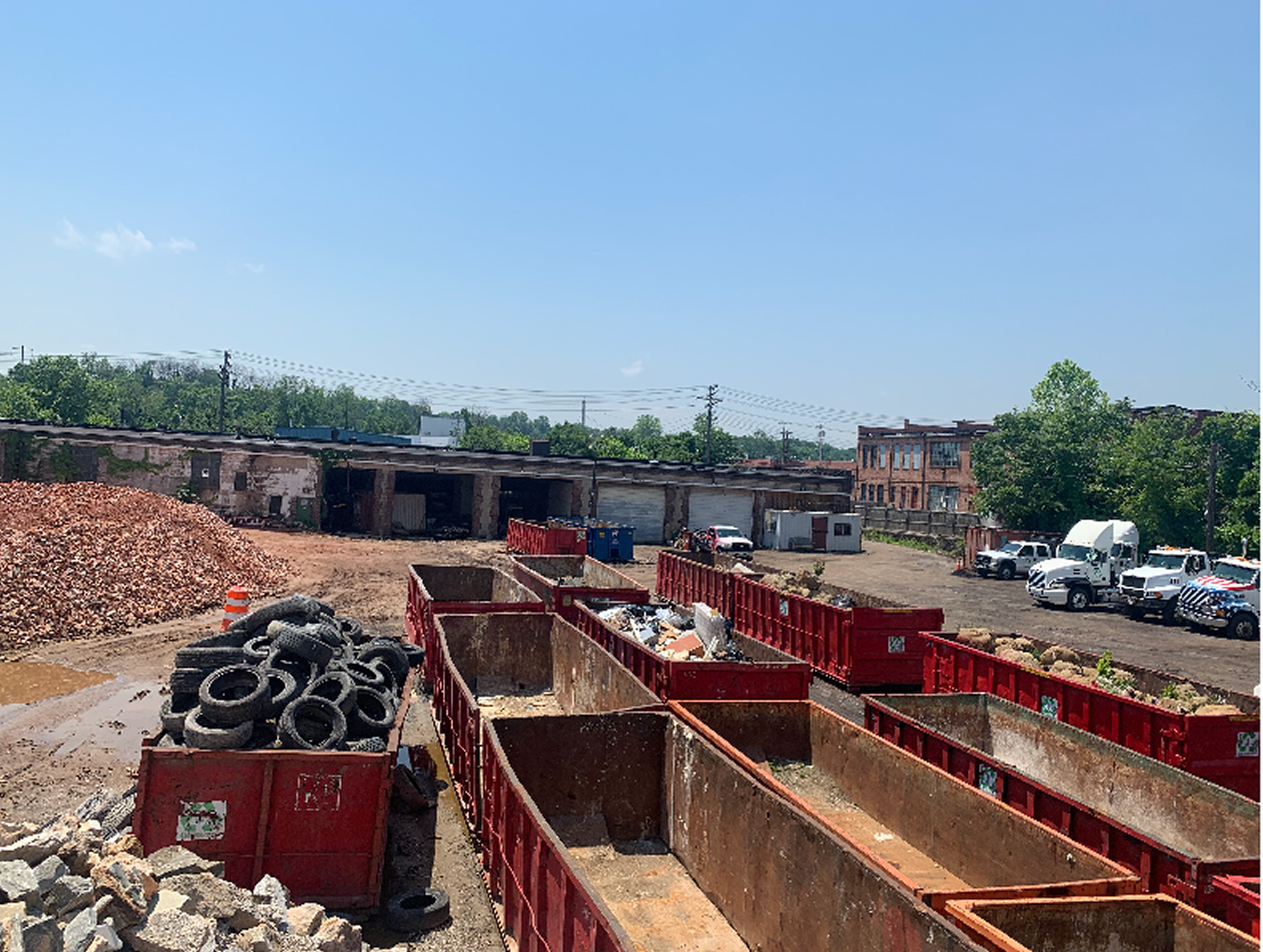 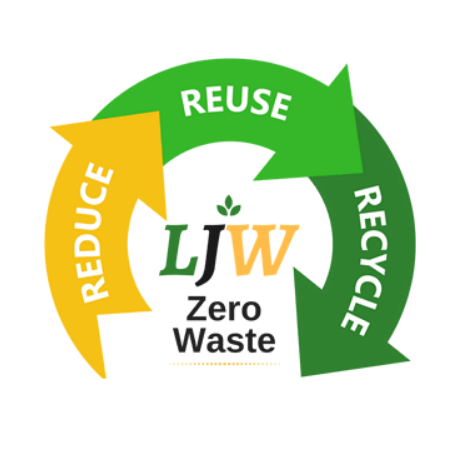 NEXT >
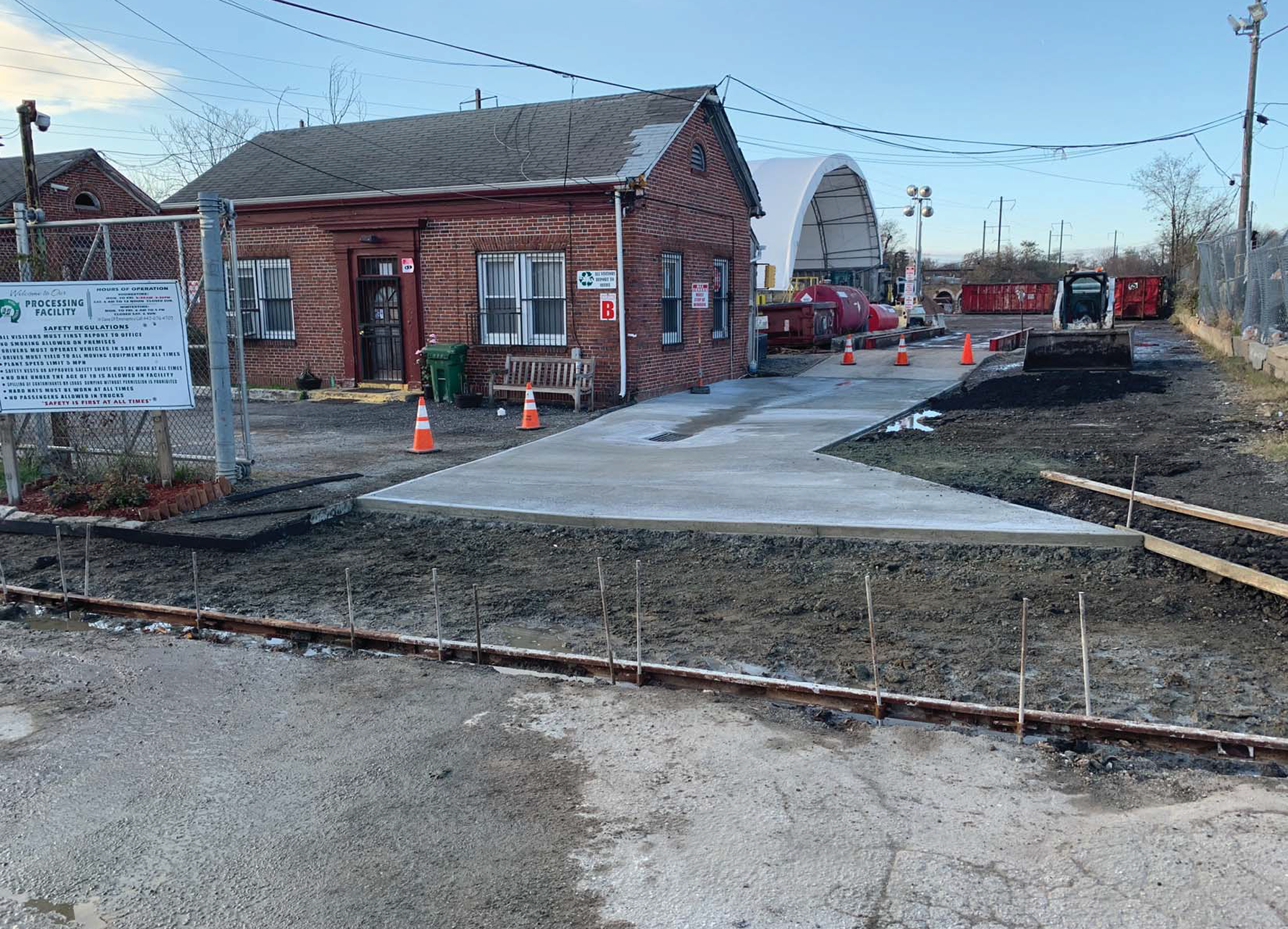 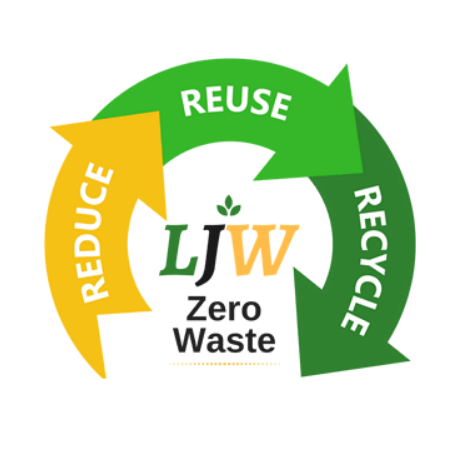 INTRO